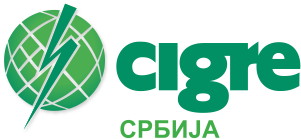 36. Саветовање 
CIGRE Србија 2023

22-26. мај 2023, Златибор
www.cigresrbija.rs
Увод
Текст...
...
...
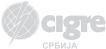 36. Саветовање CIGRE Србија 2023 | 22-26. мај 2023, Златибор
Поднаслов рада 1
Текст...
...
...
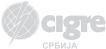 36. Саветовање CIGRE Србија 2023 | 22-26. мај 2023, Златибор
Поднаслов рада 2
Текст...
...
...
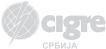 36. Саветовање CIGRE Србија 2023 | 22-26. мај 2023, Златибор
Поднаслов рада 3
Текст...
...
...
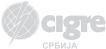 36. Саветовање CIGRE Србија 2023 | 22-26. мај 2023, Златибор
Поднаслов рада 4
Текст...
...
...
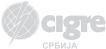 36. Саветовање CIGRE Србија 2023 | 22-26. мај 2023, Златибор
Закључак
Текст...
...
...
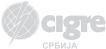 36. Саветовање CIGRE Србија 2023 | 22-26. мај 2023, Златибор
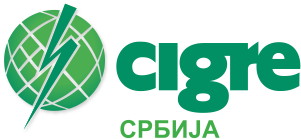 www.cigresrbija.rs